This project has received funding from the European Union's H2020     research and innovation programme under the Marie Skłodowska-Curie grant agreement No 691178.
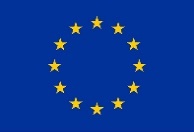 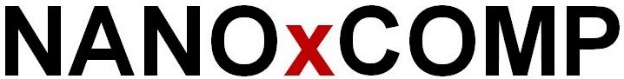 This work is supported by the TUBITAK-Career project #113E760
Computing with Nano-Crossbar Arrays: LogicSynthesis and Fault Tolerance
Presenter: Mustafa Altun, PhD
Web: http://www.ecc.itu.edu.tr/
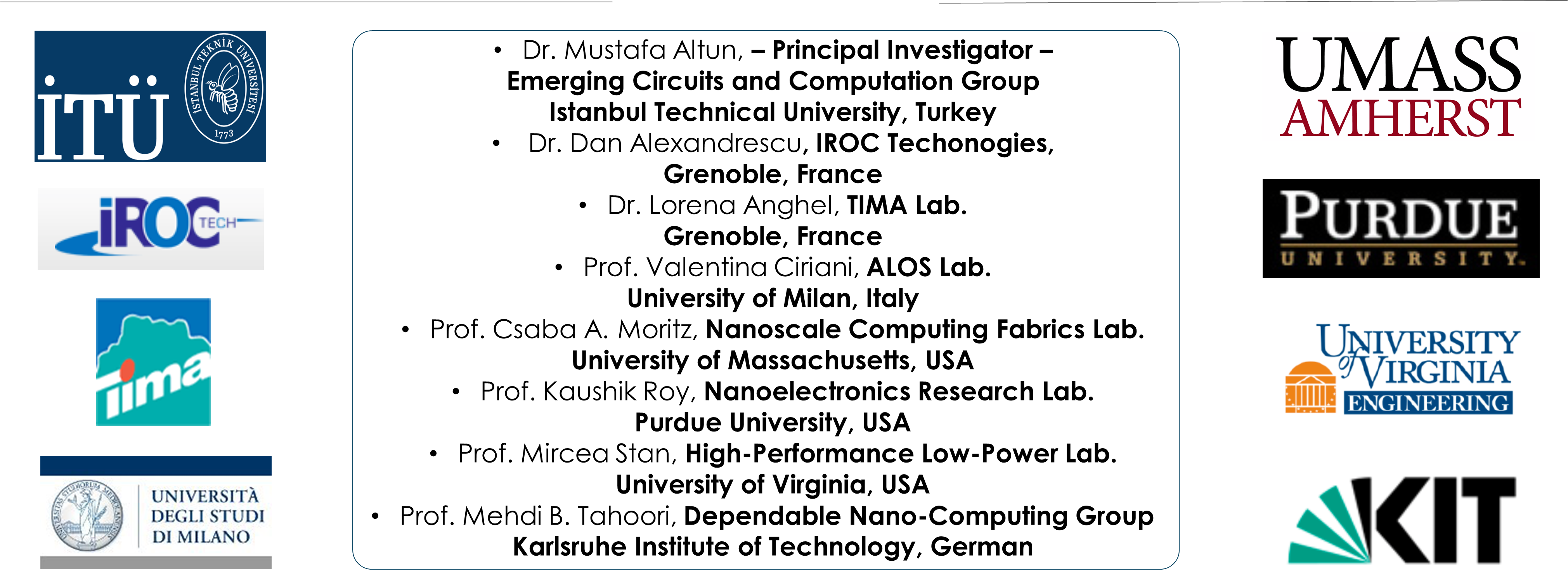 Design, Automation, and Test in Europe (DATE)
March 28th,  2017
Project Details and Progress
Gathers globally leading research groups working on nanoelectronics and EDA
Targets variety of emerging technologies including nanowire/nanotube crossbar arrays, magnetic switch-based structures, and crossbar memories
Contributes to the construction of emerging computers beyond CMOS by proposing nano-crossbar based computer architectures.
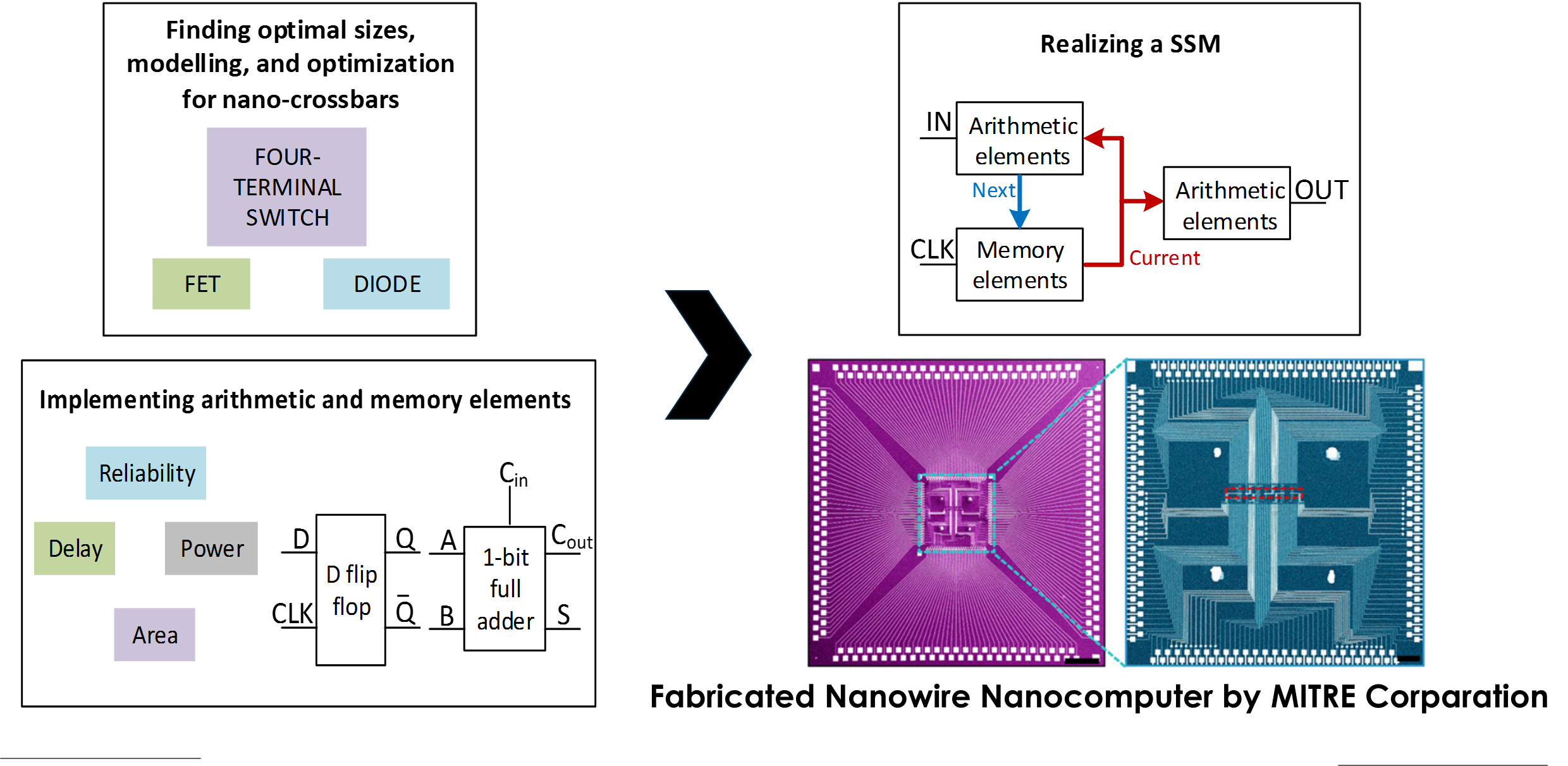